স্বাগতম
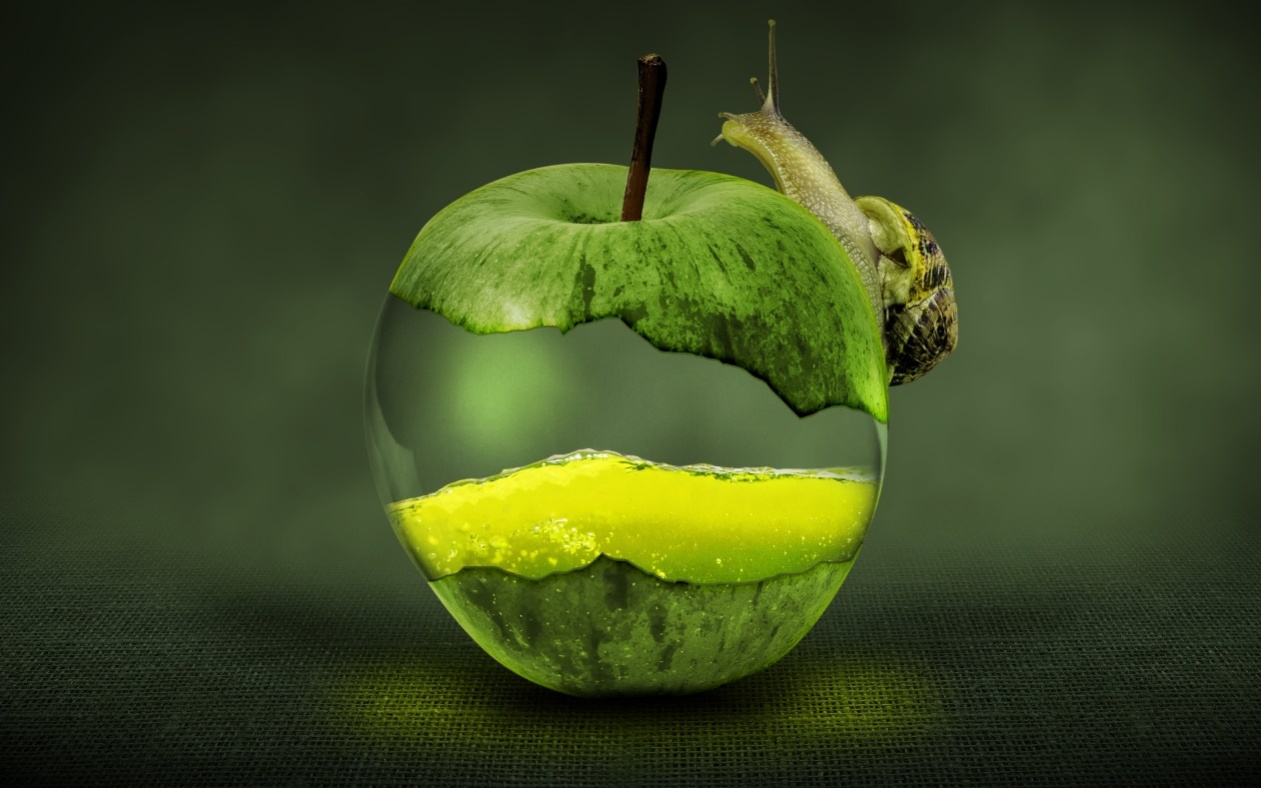 সপ্তম  শ্রেণীসাধারণ বিজ্ঞান
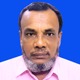 মোঃআমির হোসেন 
প্রধান শিক্ষক 
পাল্ললা মাহবুব আদর্শ উচ্চ বিদ্যালয় 
পাল্লা-চাটখিল-নোয়াখালী 
মোঃ-০১৭১২৯০৬৯৬৫ ।
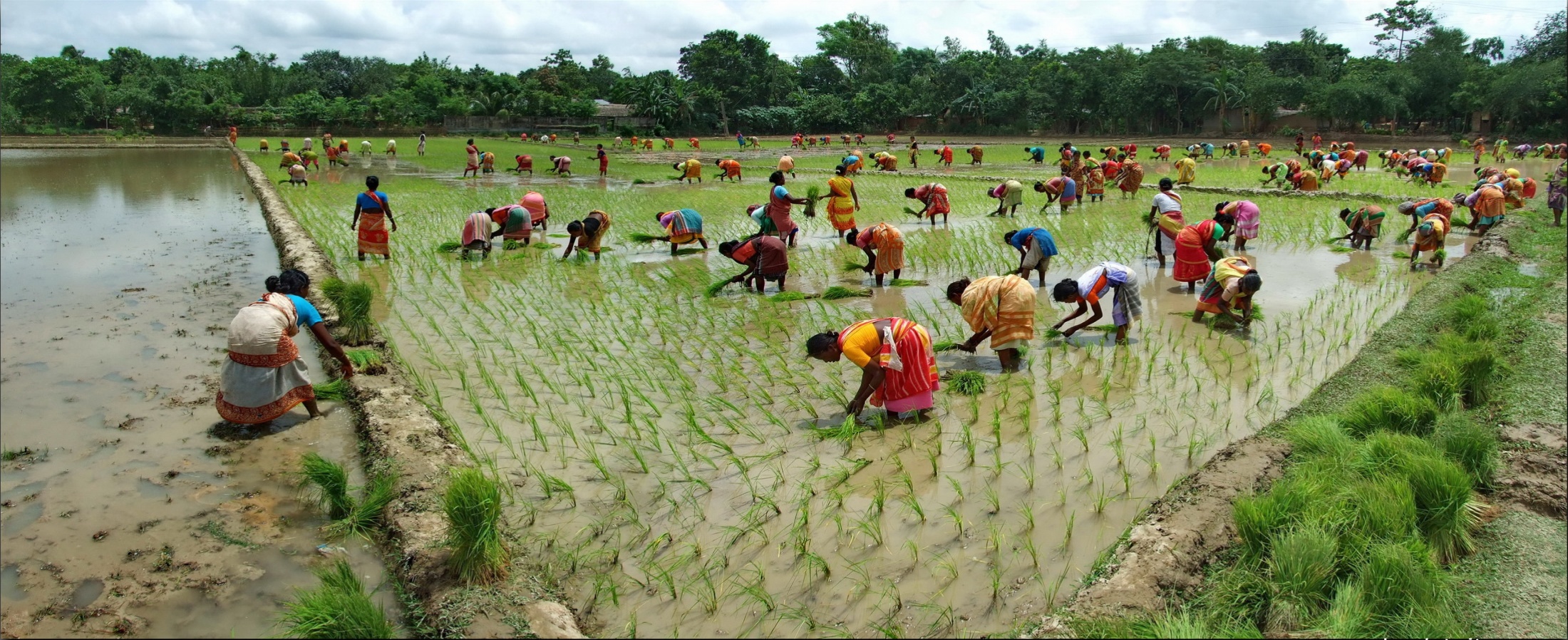 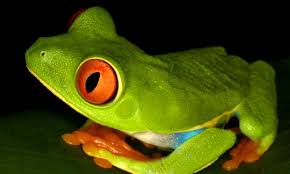 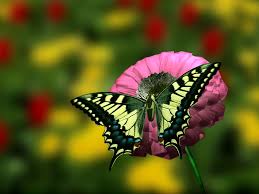 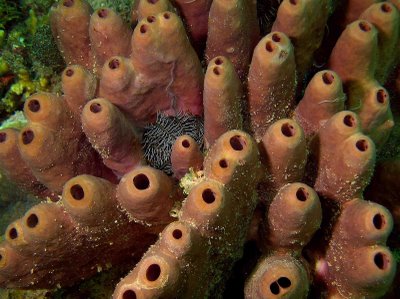 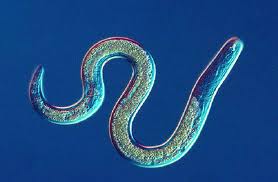 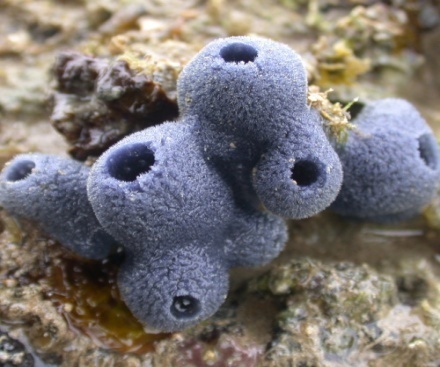 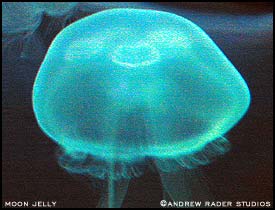 আমাদের আজকের পাঠ
শিখন ফল
প্রাণী জগতের প্রকারভেদ (শ্রেণী বিন্যাস) বলতে পারবে।
প্রাণী জগতের বিভিন্ন পর্বের নাম বলতে পারবে।
বিভিন্ন পর্বের উদাহরণ দিতে পারবে।
বিভিন্ন পর্বের বৈশিষ্ট্য বলতে পারবে।
প্রাণী জগৎ
অমেরুদন্ডি প্রাণী 
                          প্রোটোজোয়া
                       পরিফেরা 
                       নিডারিয়া 
                       প্লাটিহেলমিনথিস
                       নেমাটোডা
                       অ্যানিলিডা
                       মলস্কা
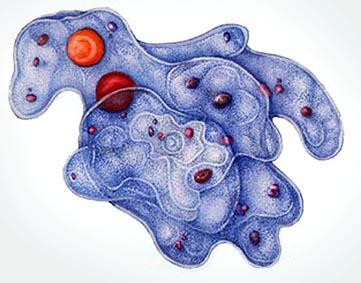 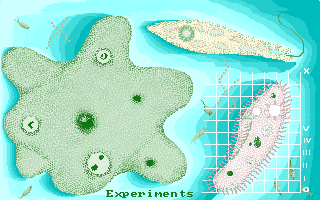 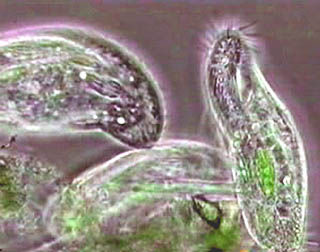 প্রোটোজোয়া
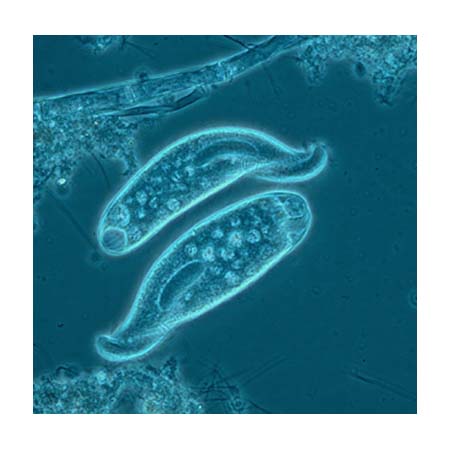 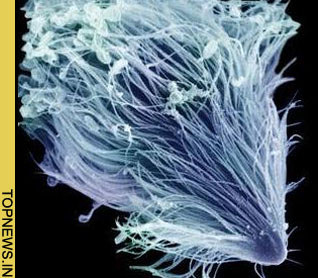 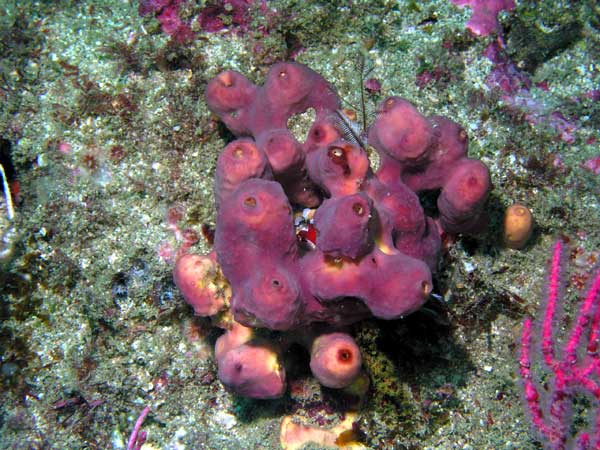 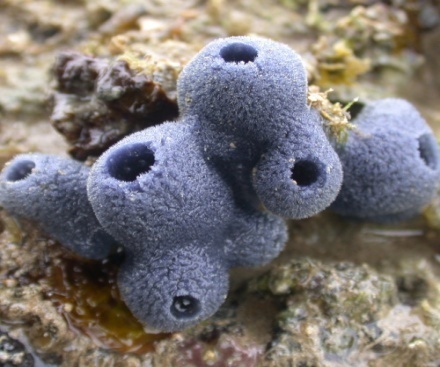 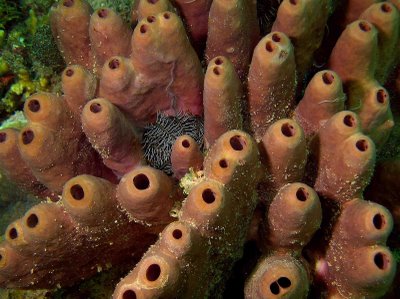 পরিফেরা
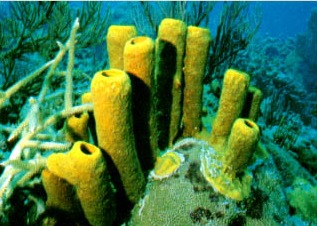 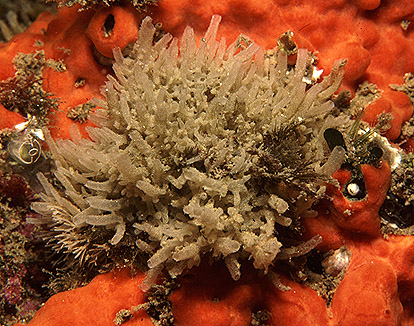 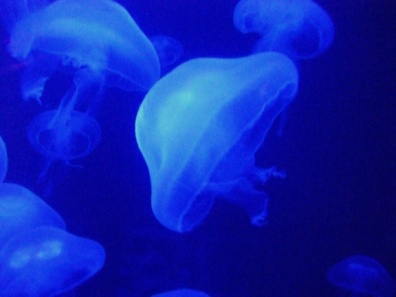 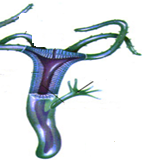 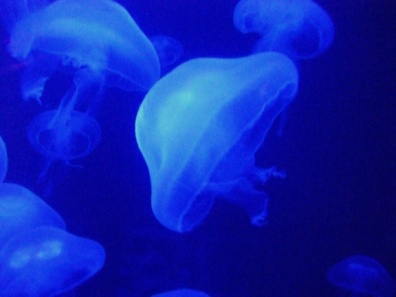 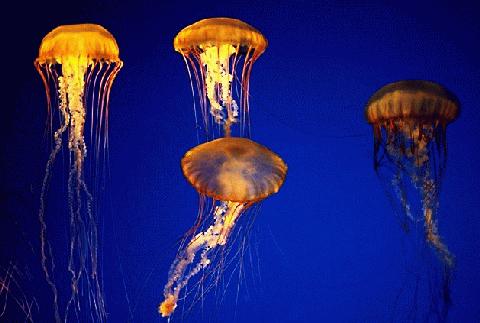 নিডারিয়া
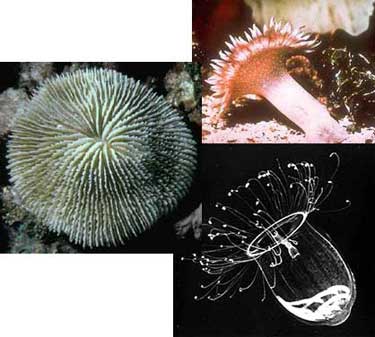 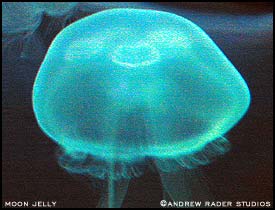 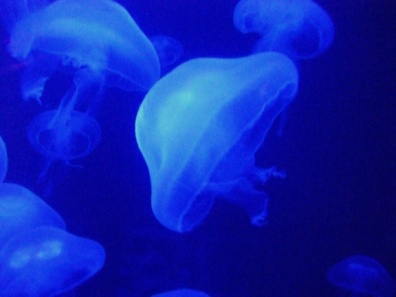 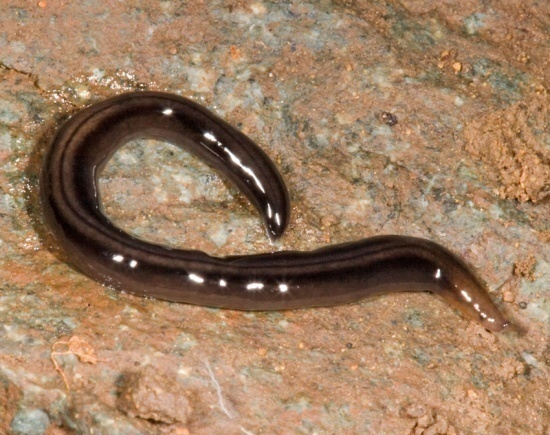 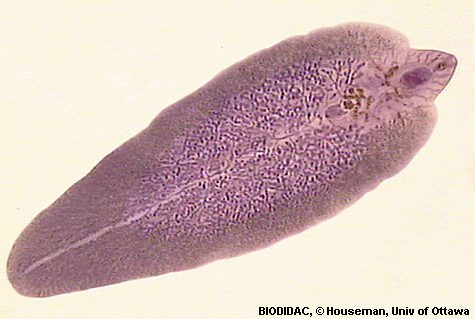 প্লাটিহেলমিনথিস
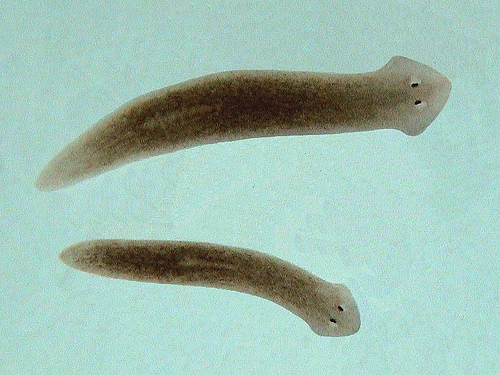 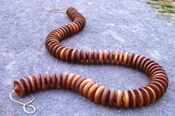 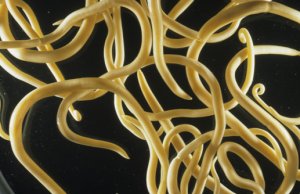 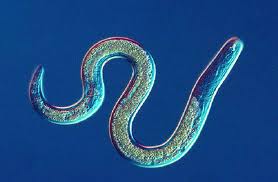 নেমাটোডা
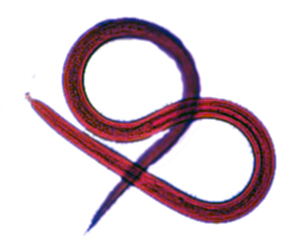 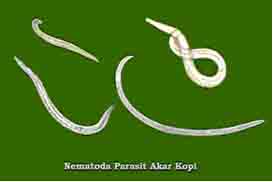 শ্রেণীর কাজ
১
২
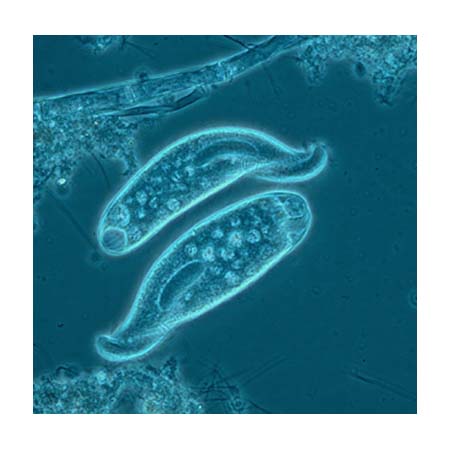 পাশের ছবিগুলো দেখ এবং এখান থেকে তোমার পছন্দ মত একটি ছবি নির্বাচন করে পর্বের নাম এবং ঐ পর্বের ২টি বৈশিষ্ট্য উল্লেখ কর।
৫
প্রোটোজোয়া
নেমাটোডা
৪
৩
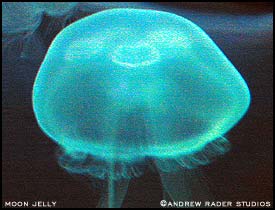 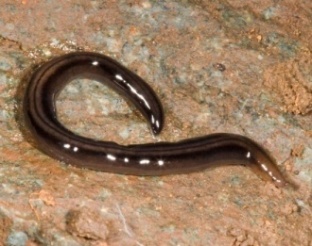 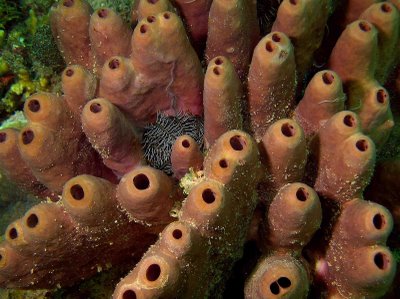 নিডারিয়া
পরিফেরা
প্লাটিহেলমিনথিস
মূল্যায়ন
দেহের সব কাজ একটি মাত্র কোষ দিয়ে সম্পন্ন করে কোন 
   পর্বের প্রাণী?
দেহের আবরণে ক্ষুদ্র ক্ষুদ্র ছিদ্র এবং সমুদ্রে বাস করে কোন পর্বের প্রাণী?
মেরুদন্ডী প্রাণীরা কোন পর্বের অন্তভূক্ত ?
প্রোটোজোয়া পর্বের অন্তভূক্ত প্রাণী দ্বারা সৃষ্ট দু’টি  
   রোগের নাম বল।
বাড়ীর কাজ
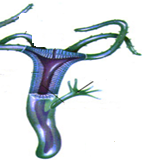 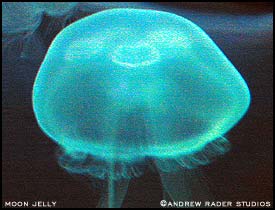 জেলিফিস
হাইড্রা
ক. চিত্রের প্রণীগুলো কোন পর্বের? 
খ. এরা পানিতে ভাসে কেন? 
গ. এই পর্বের প্রাণীগুলোর প্রধান প্রধান বৈশিষ্ট্য উল্লেখ কর।  
 ঘ. এই পর্বের প্রাণীদের অর্থনৈতিক গুরুত্ব বর্ণনা কর।
সবাইকে ধন্যবাদ
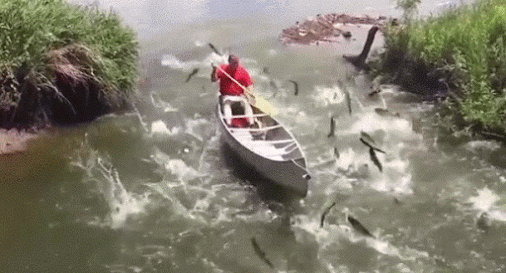